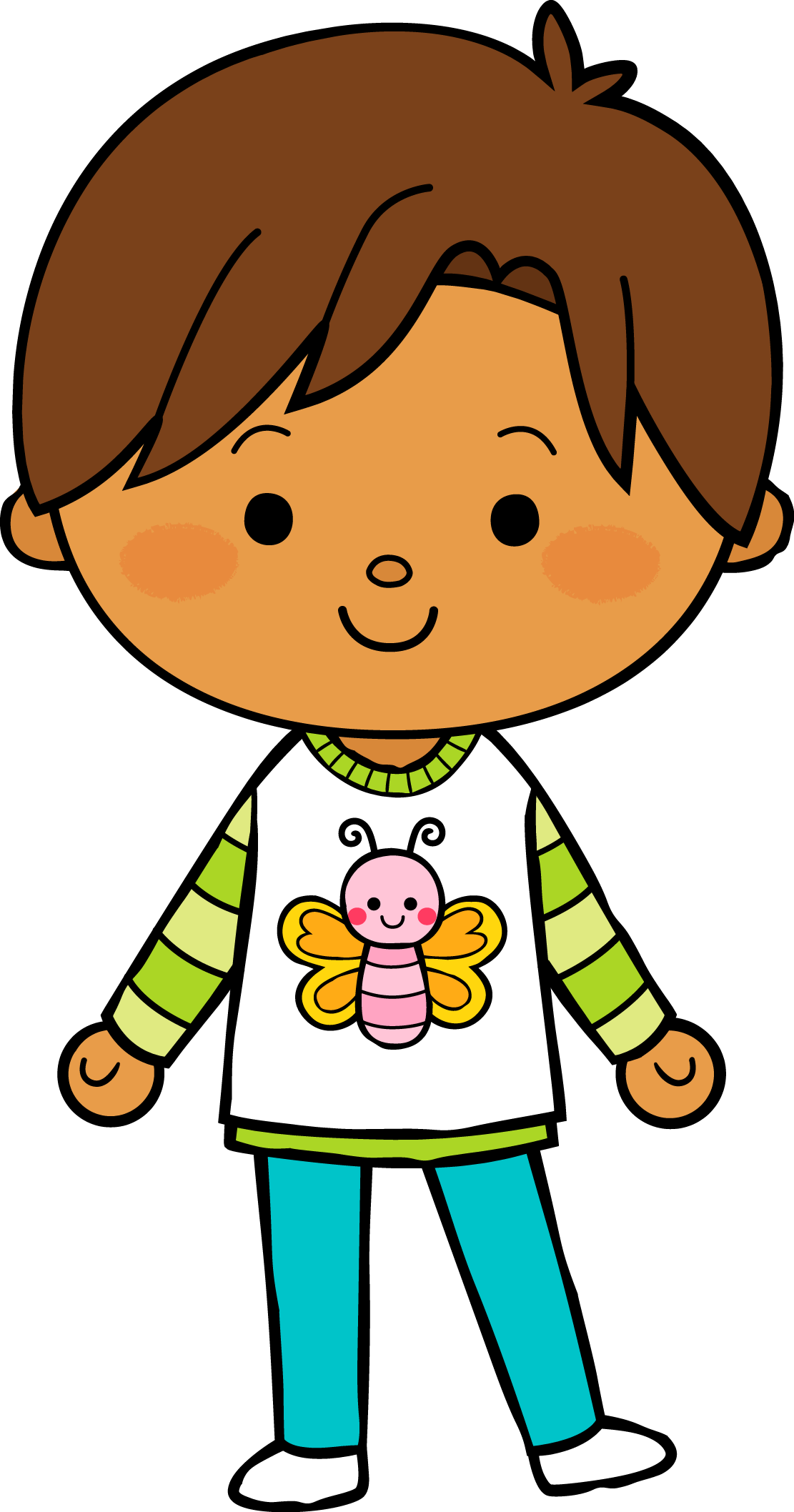 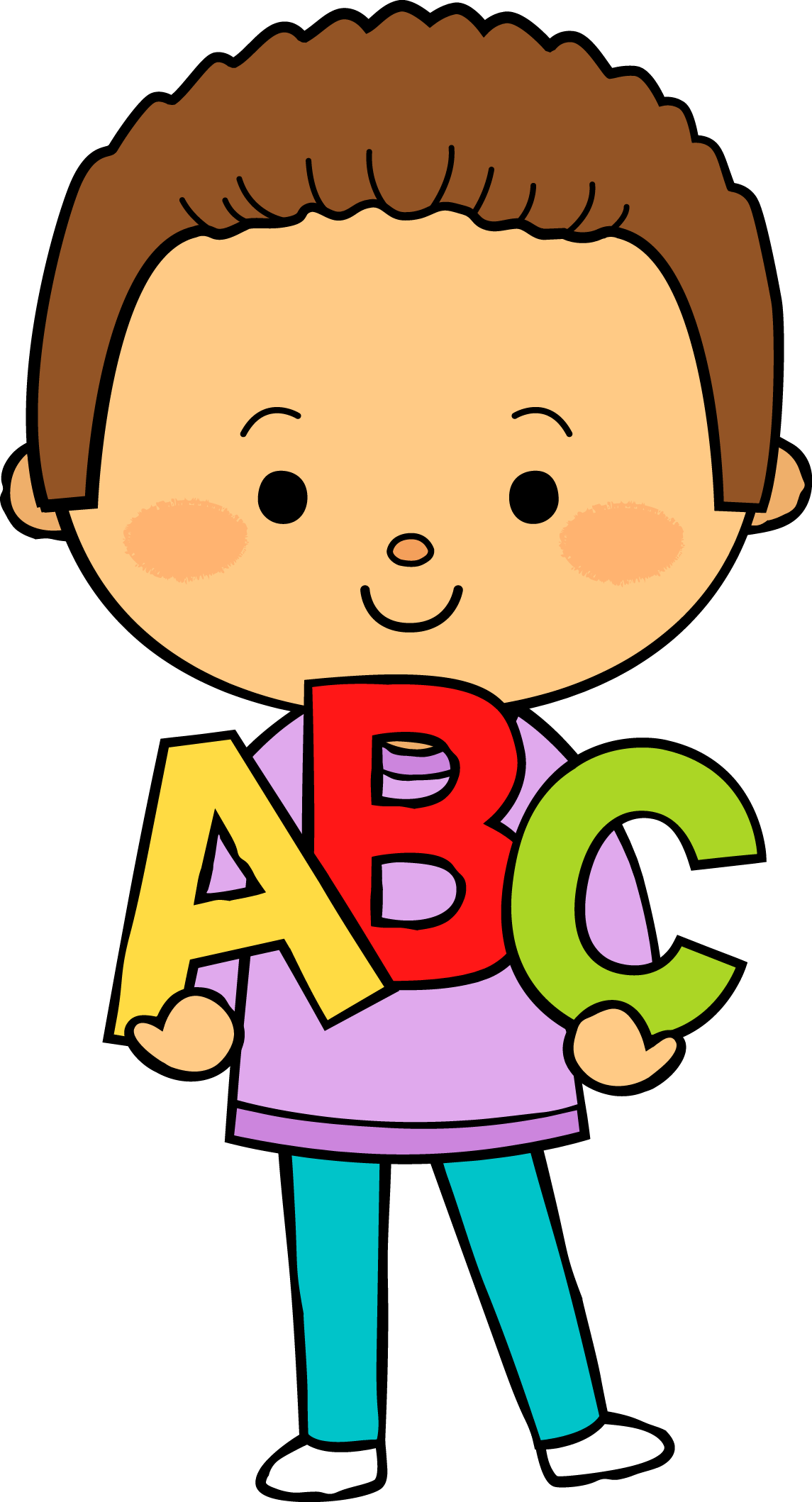 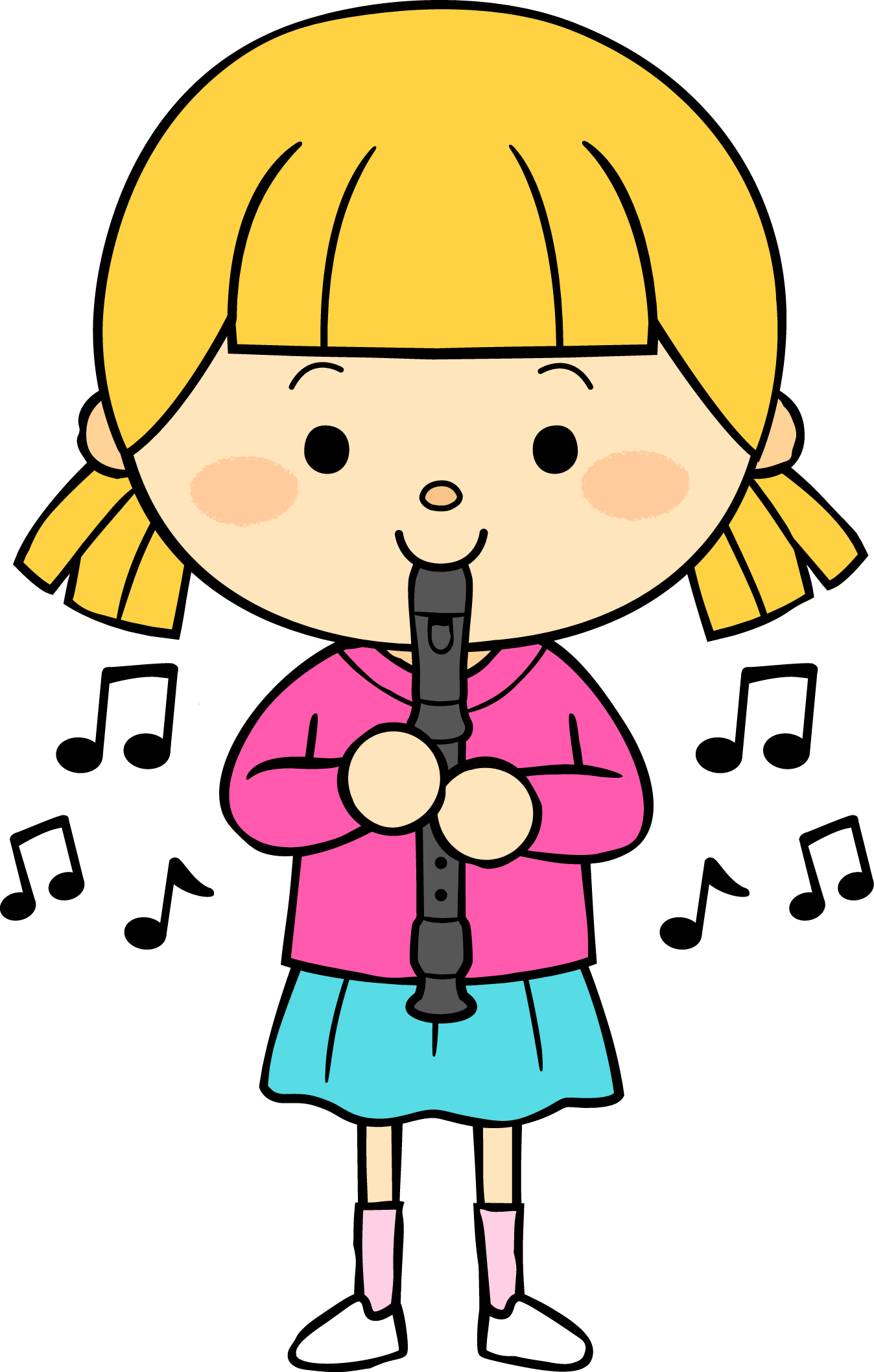 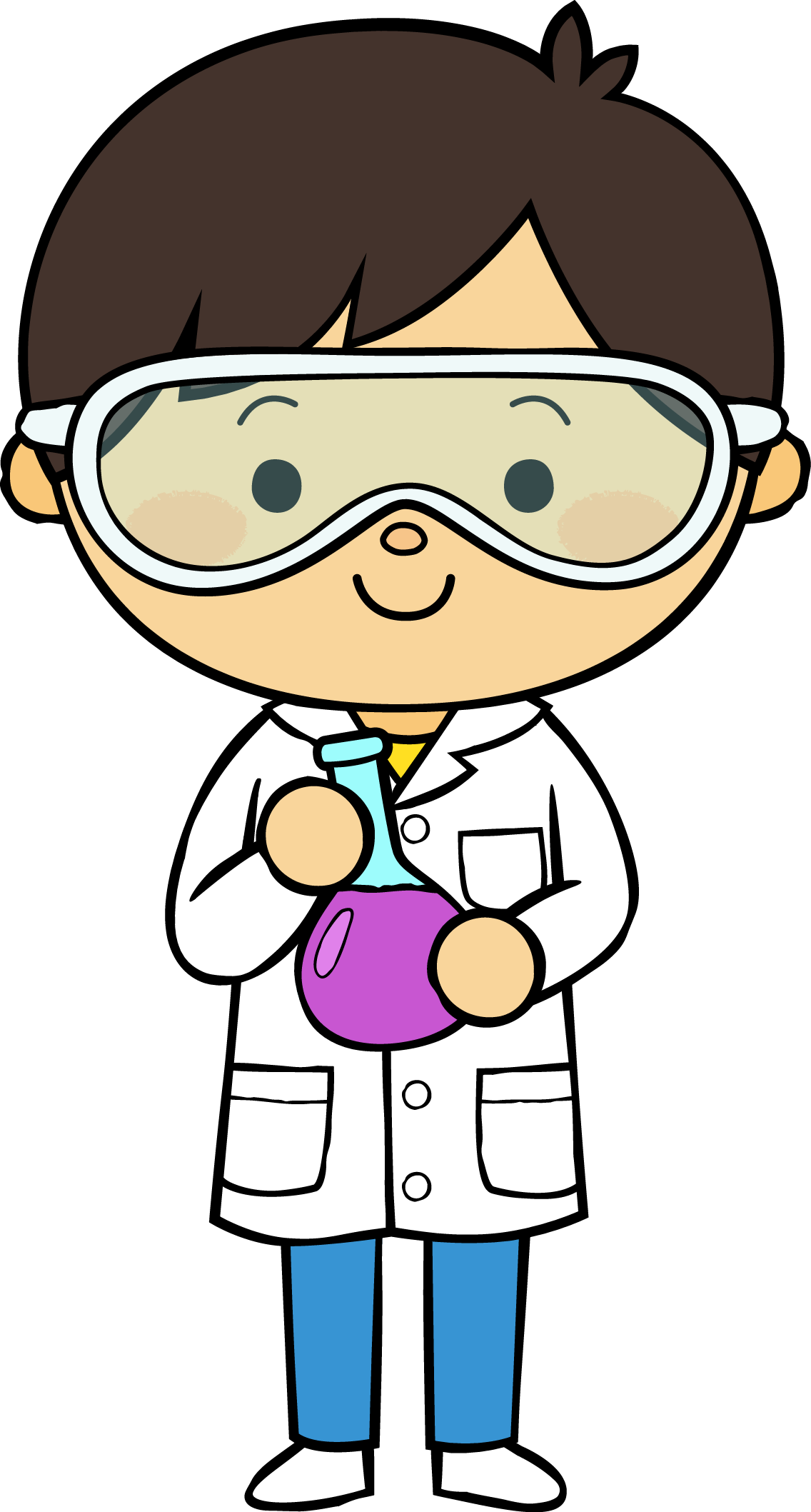 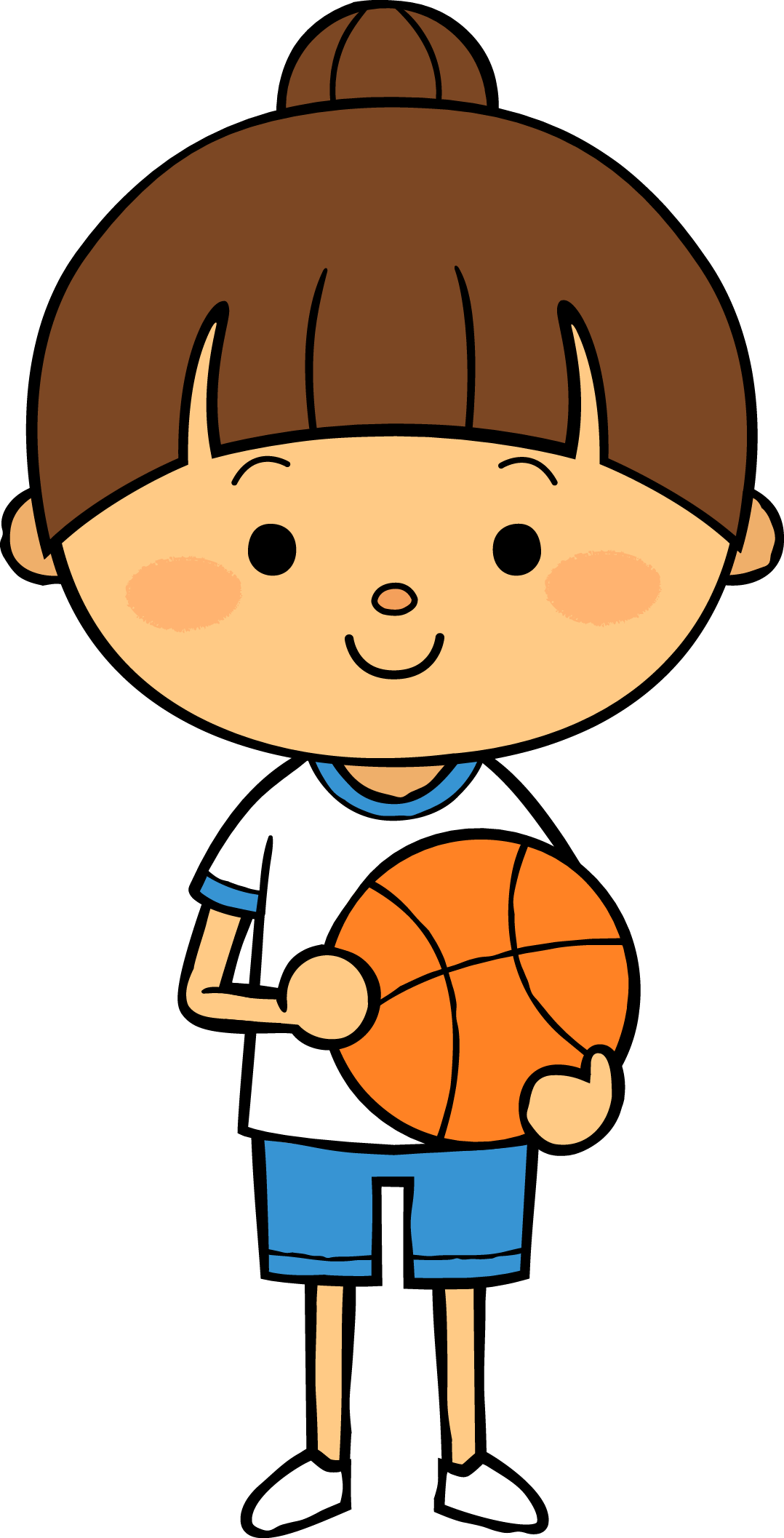 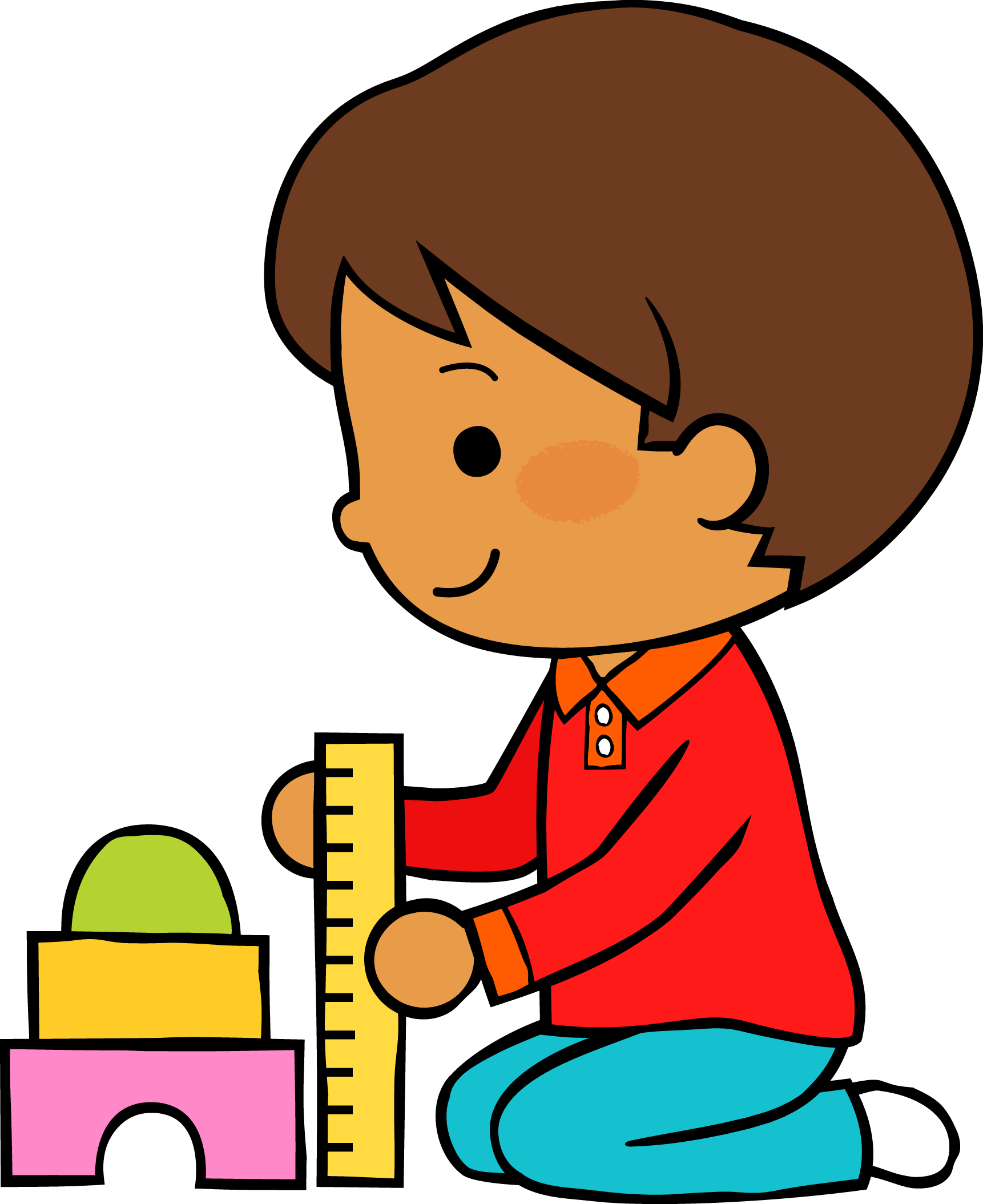 12
17
2020
M
M
J
V
L
Situación de Aprendizaje: ¿Y tú, cómo te sientes?
Autoevaluación
Manifestaciones de los alumnos
Aspectos de la planeación didáctica
Campos de formación y/o áreas de desarrollo personal y social a favorecer
Pensamiento 
matemático
Lenguaje y
comunicación
Exploración del mundo natural y social
Educación 
Física
Educación Socioemocional
Artes
La jornada de trabajo fue:
Exitosa
Buena
Regular
Mala
Logro de los aprendizajes esperados 
      Materiales educativos adecuados
       Nivel de complejidad adecuado 
       Organización adecuada
       Tiempo planeado correctamente
       Actividades planeadas conforme a lo planeado
Interés en las actividades
Participación de la manera esperada
Adaptación a la organización establecida
Seguridad y cooperación al realizar las actividades
Todos   Algunos  Pocos   Ninguno
Rescato los conocimientos previos
Identifico y actúa conforme a las necesidades e intereses de los alumnos  
Fomento la participación de todos los alumnos 
Otorgo consignas claras
Intervengo adecuadamente
Fomento la autonomía de los alumnos
Si            No
Logros
Dificultades
Faltó de tiempo para aprender la secuencia rítmica debido a que en un día los alumnos no lograron aprender todos los pasos de su secuencia.
Los alumnos reconocieron lo que pueden hacer con su cuerpo y empleaban su creatividad para la creación de una secuencia rítmica.
La actividad del día de hoy se realizó conforme a lo planeado, entre las áreas de oportunidad que surgieron en la mañana de trabajo se encuentra una mejor planeación de la secuencia rítmica a aplicar, puesto que fue difícil que los niños aprendieran los pasos en el momento. Como respuesta a esta problemática, considero que sería mejor tener una secuencia planeada por parte del docente y la elección de una canción que tuviera letra, para que de esta manera los alumnos pudieran ubicar los pasos con la letra en el momento que la escuchan.   
Como otra posible respuesta a la problemática, podría proponer la creación de un cartel con los pasos el cual permitiera a los alumnos visualizar los movimientos. “Los carteles pueden ser de gran utilidad para reforzar contenidos, ya que son muy visuales, con colores y que llaman la atención de los niños” (María José, s.f.) 
El tiempo no fue el suficiente para que los alumnos aprendieran los movimientos y en cuestión de las consignas sería un aspecto a mejorar por parte de la practicante.